Utility & Pipeline Data Model: PILOT Migration PROJECT
ARIN GREEN
596A CAPSTONE PROPOSAL
March 11, 2022
Overview
INTRODUCTION
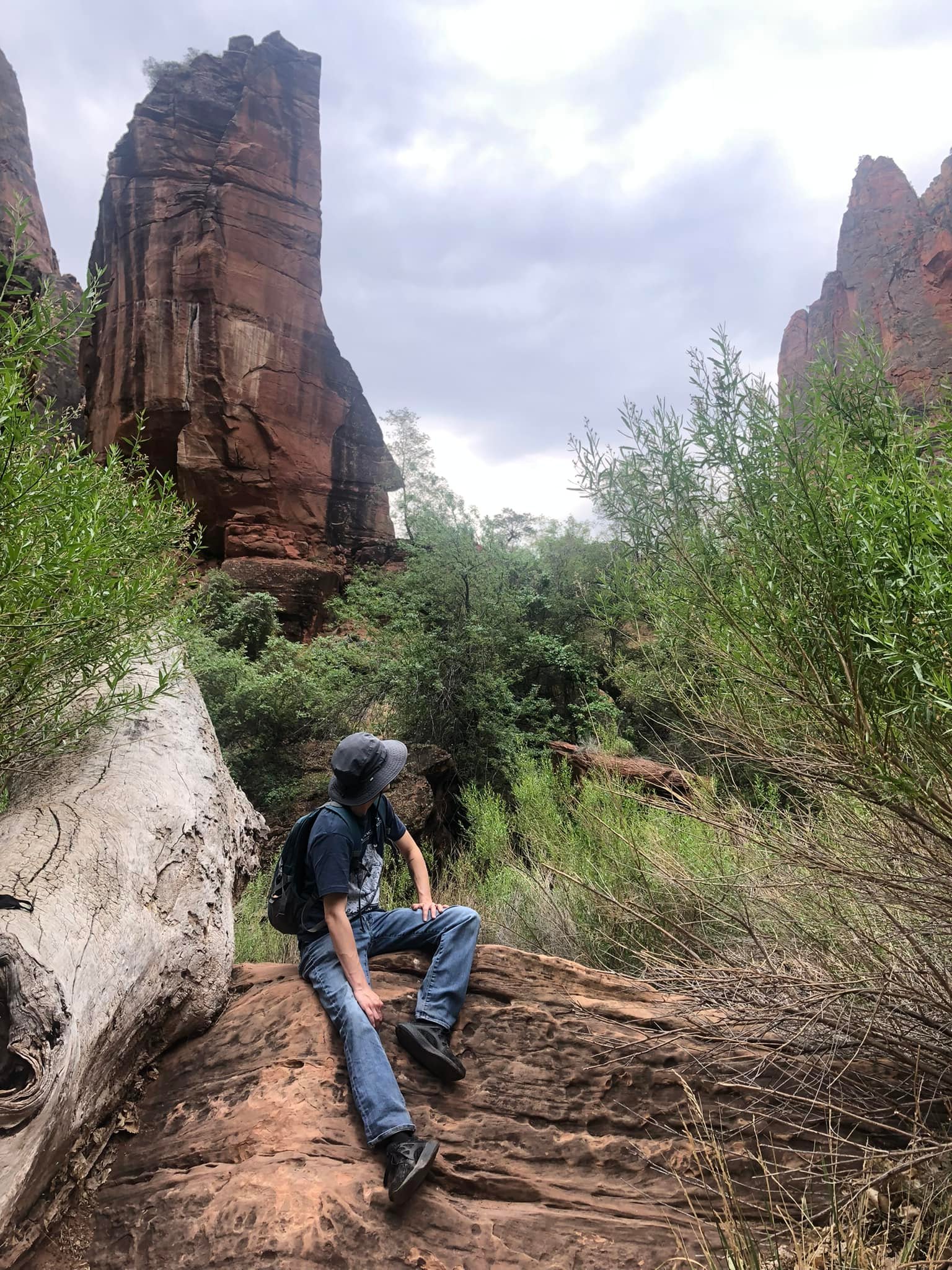 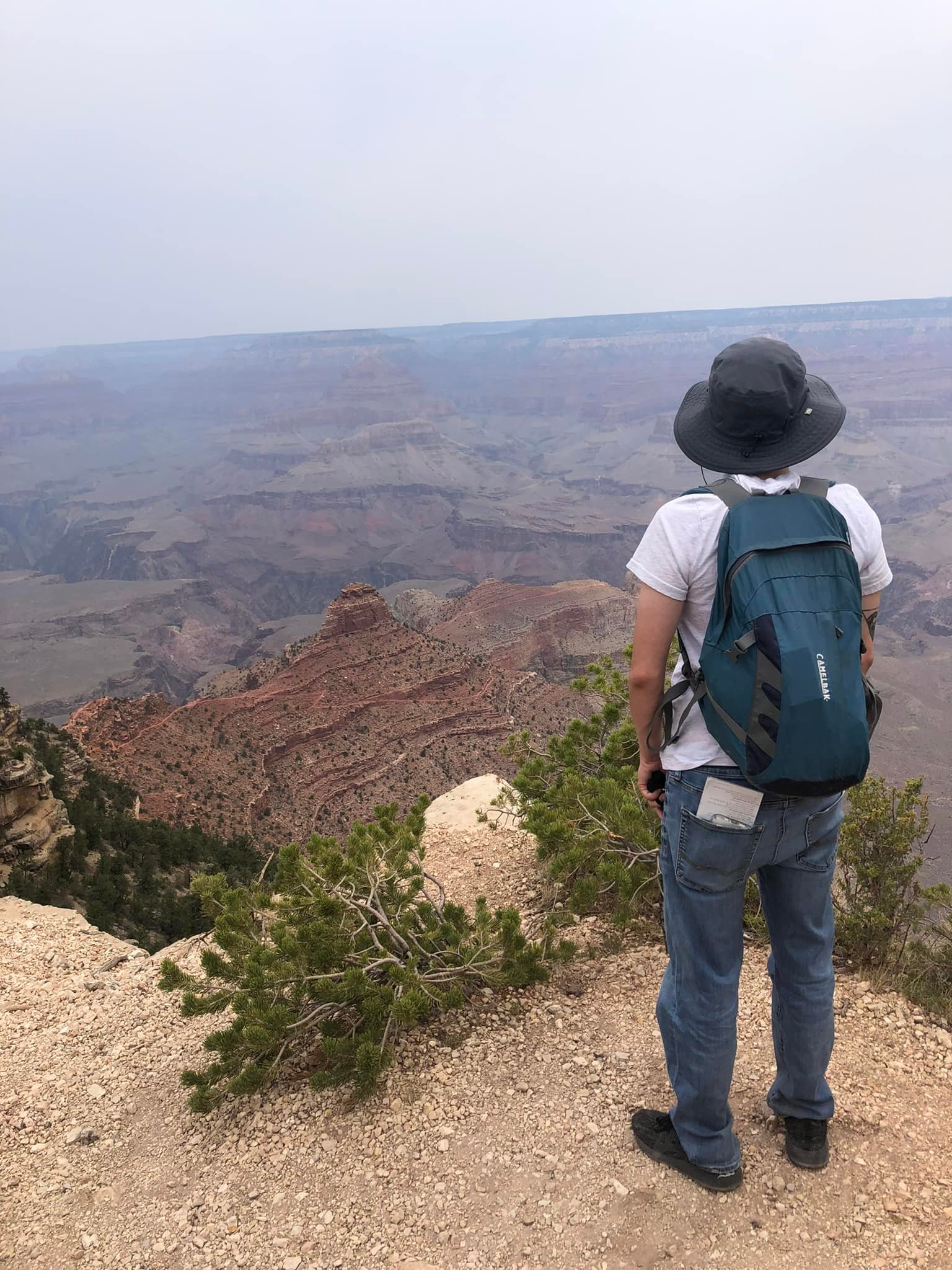 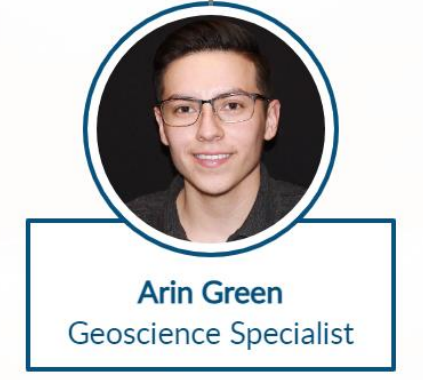 Bakersfield, CA
B.S. in Geology – CSUB (2014)
California Resources Corporation
MGIS Program
INTRODUCTION
CRC
Independent Oil and Natural Gas company
Acquisition of various assets throughout history
OneCRC Vision – to consolidate assets on a statewide level
Goals to improve data quality, completeness, accuracy
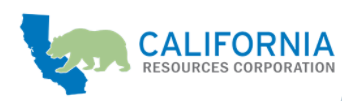 INTRODUCTION
Pipeline Supply Chain
Illustration of general pipeline supply chain (Try It Live Solutions, 2021). Image used for educational purposes only.
BACKGROUND
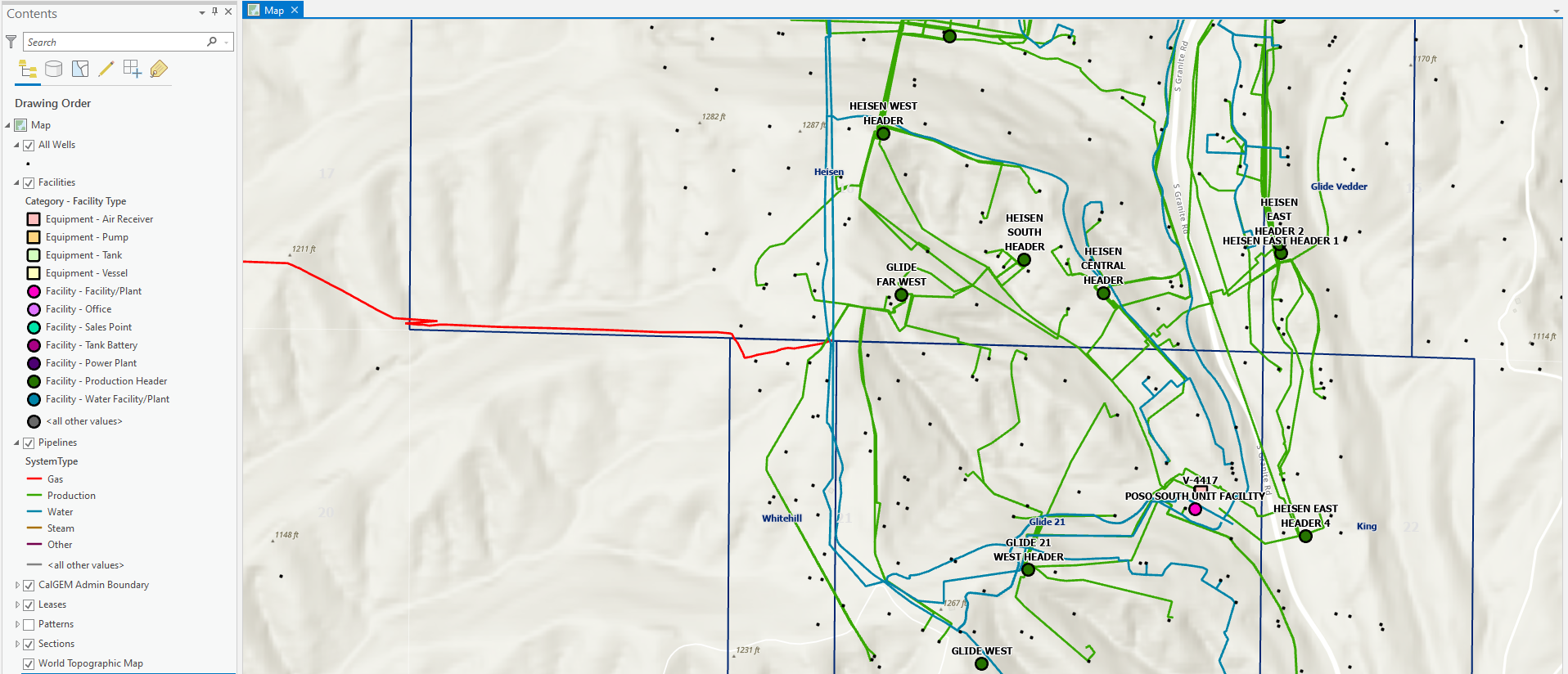 N
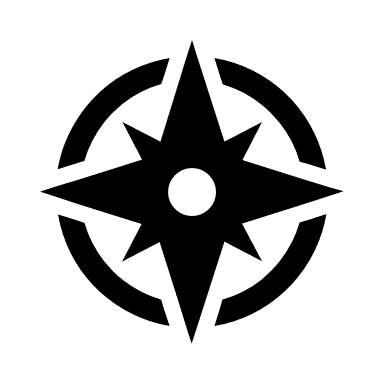 CURRENT CRC DATA – PIPELINES, FACILITIES AND EQUIPMENT
BACKGROUND
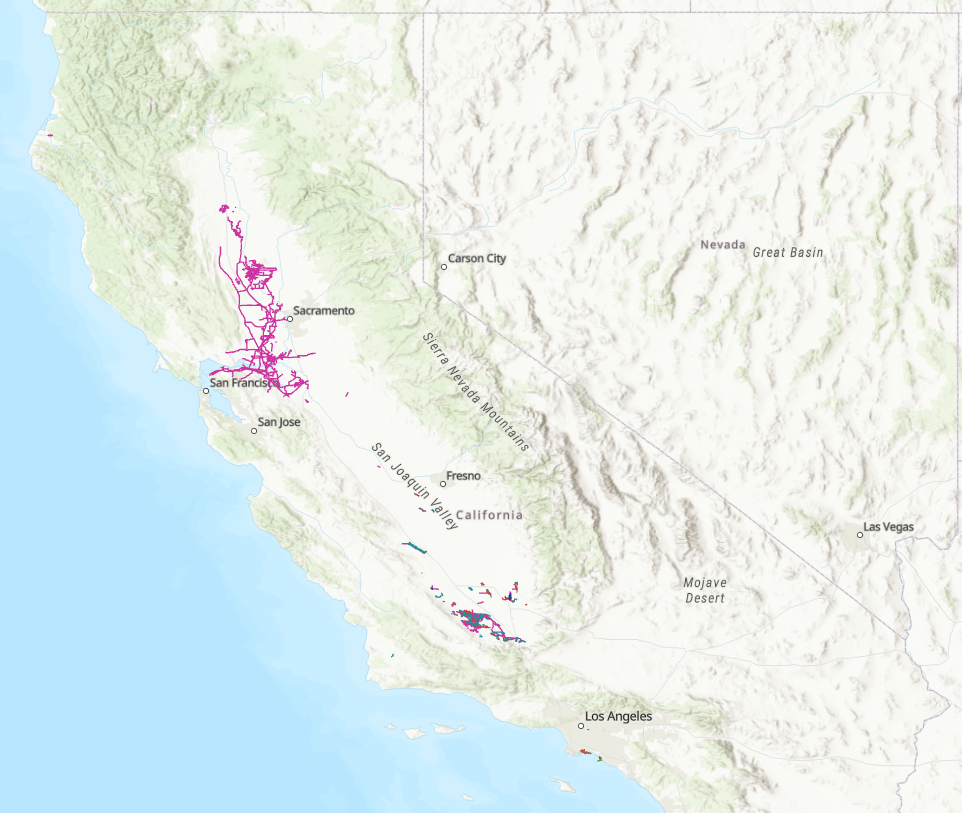 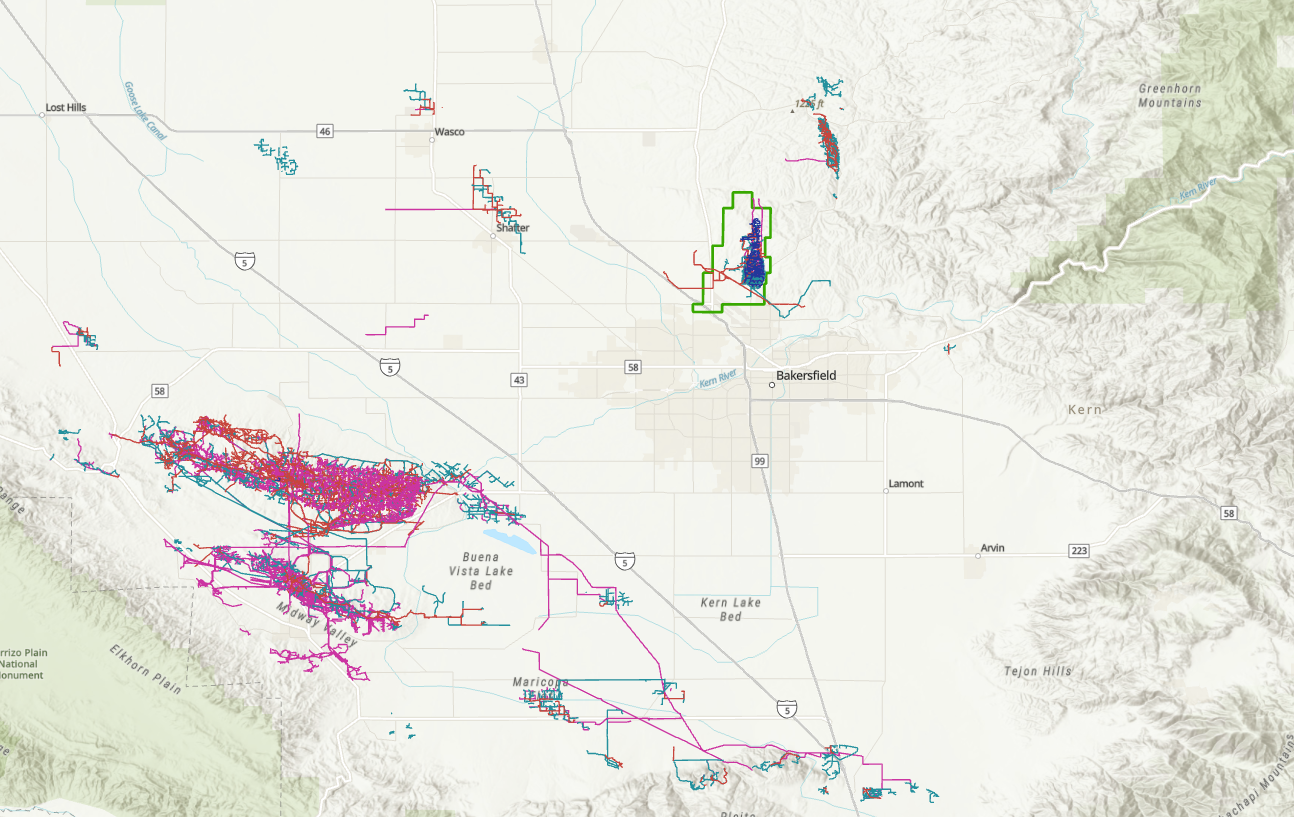 Pilot Area
N
N
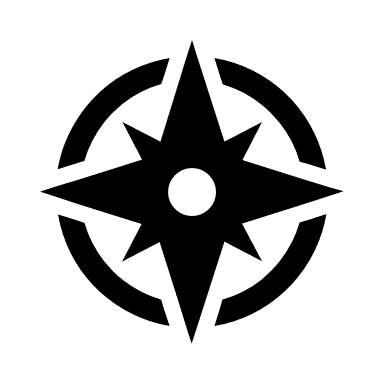 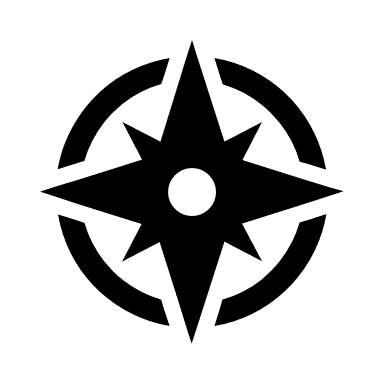 CRC STATEWIDE PIPLINE DATA
PILOT AREA – KERN FRONT OIL FIELD
BACKGROUND
ESRI Gas and Pipeline Referencing Utility Network Foundation
Contains UPDM – the default ArcGIS data model for liquid and gas pipe systems
Data represented as a single pipe system with connected topology and linear referencing
Saves money and time
Built-in data management workflows, utility network configurations, and visualization tools
Ability to customize to organizational needs
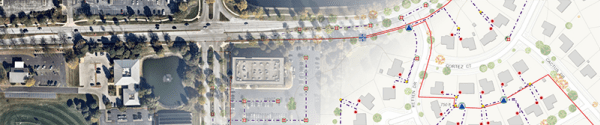 Illustration of Pipeline & Utility Network representing real-world infrastructure (ESRI, n.d.). Image used for educational purposes only.
BACKGROUND
ESRI Gas and Pipeline Referencing Utility Network Foundation
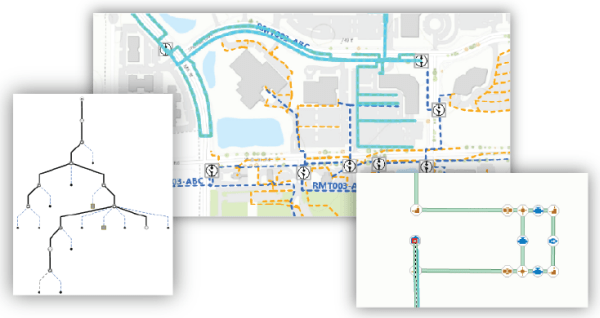 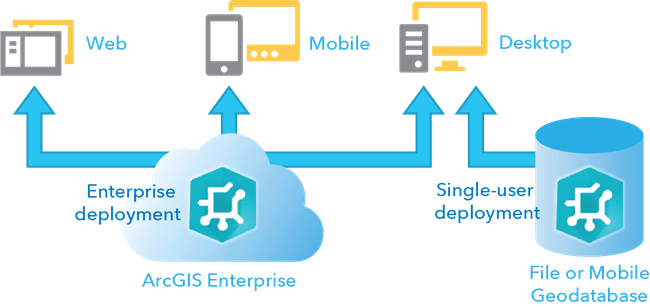 UPDM Deployment
UPDM Visualization
Illustration of UPDM Deployment options and visualization tools (ESRI, n.d.). Image used for educational purposes only.
BACKGROUND
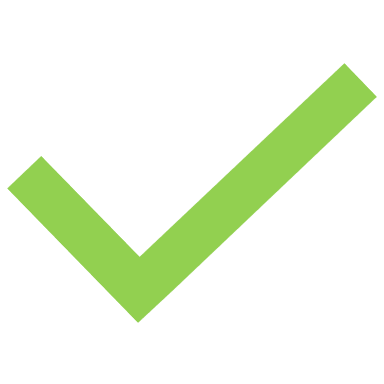 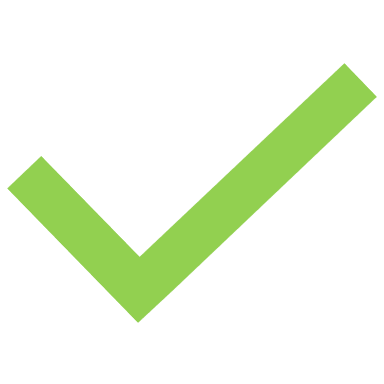 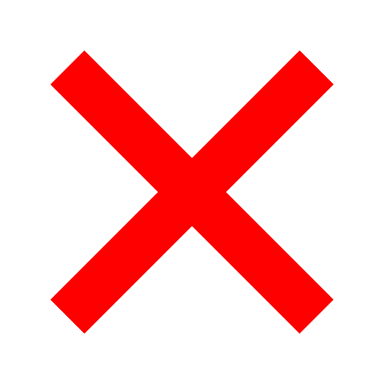 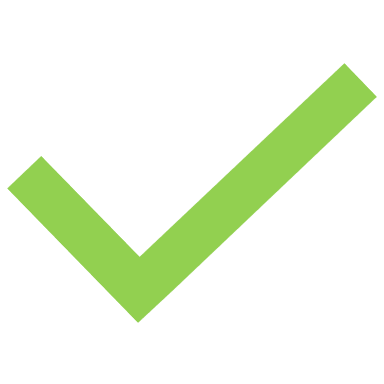 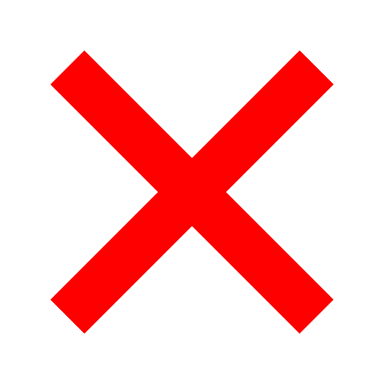 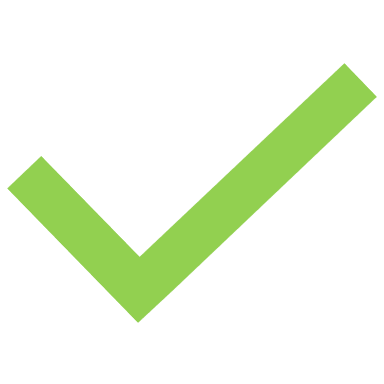 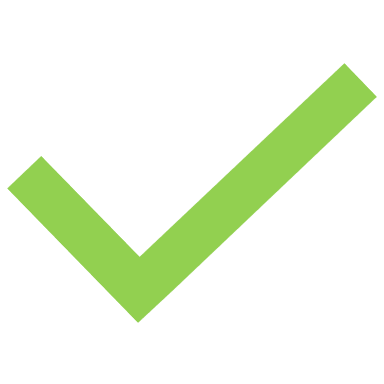 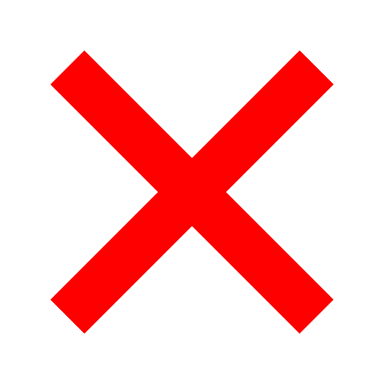 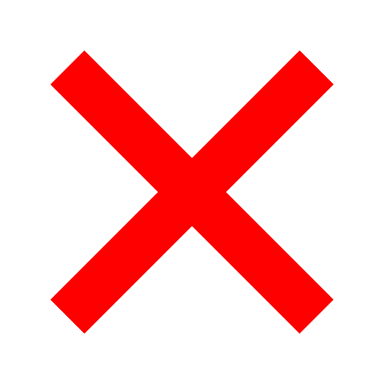 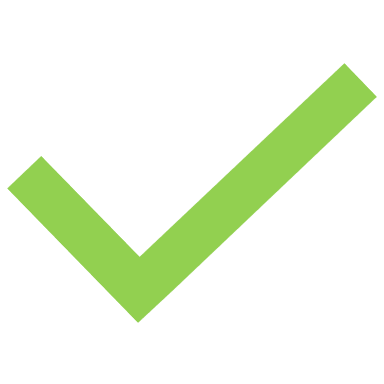 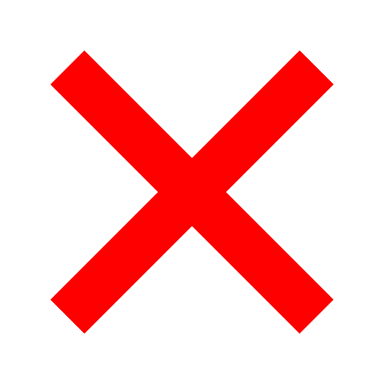 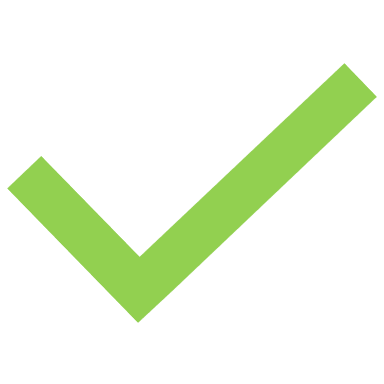 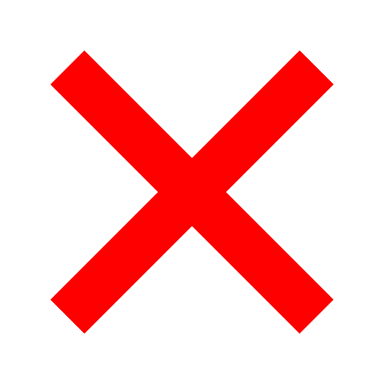 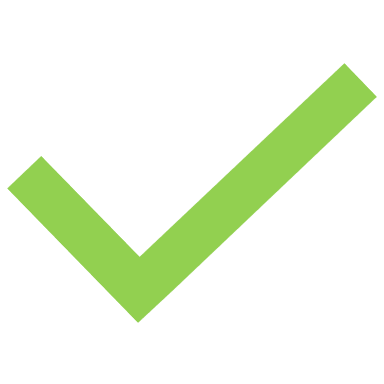 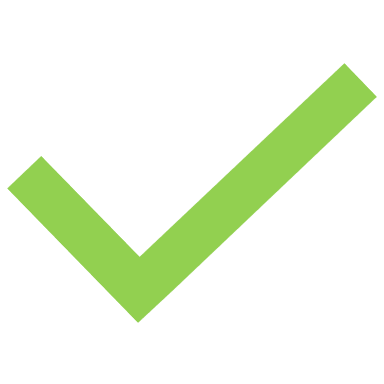 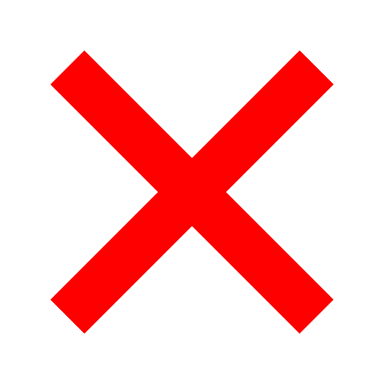 OBJECTIVES
Proposed Methodology
Deploy ArcGIS Solution (contains UPDM)
Data Migration Map 
Install Implementation Prerequisites
Create Python Project Environment
Install Utility Network Package and Data Loading Tools 
Data validation / QC
Configure Data Model for Implementation
Build Prototype for Single-user Environment
Deploy to an Enterprise Environment
Customize Visualization Tools
Wrap-up / Prepare for Capstone Presentation (596B)
TIMELINE
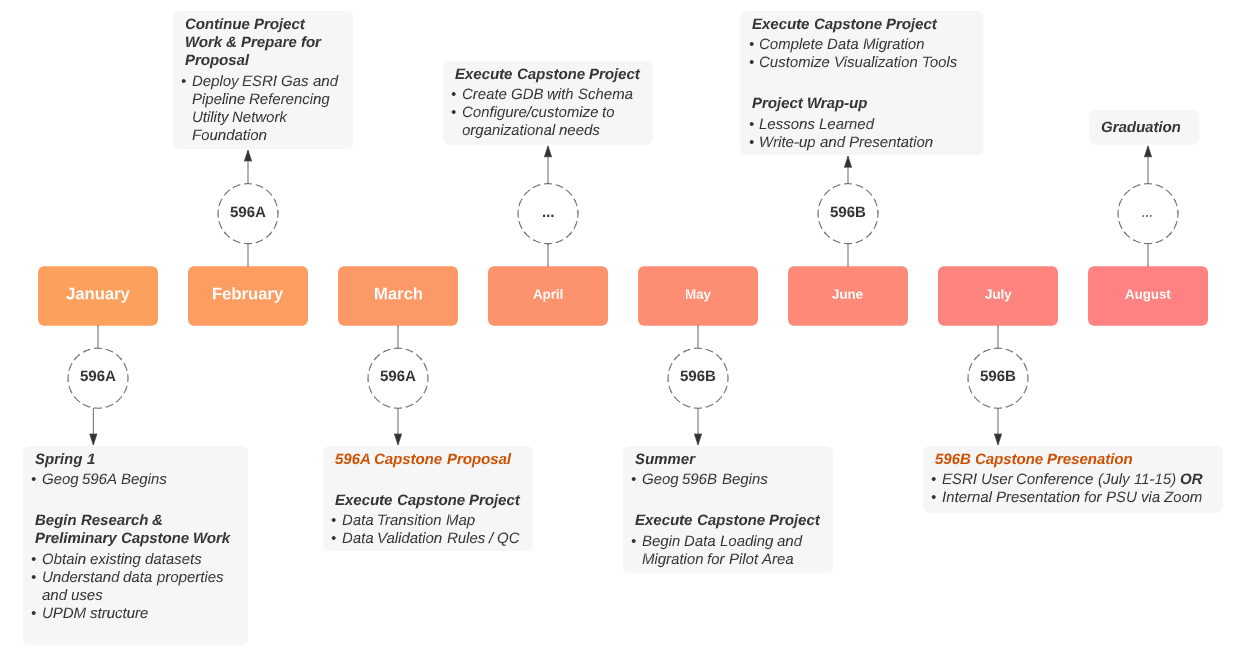 ANTICIPATED RESULTS
SOURCES
California Resources Corporation. (2022). About CRC. Retrieved on February 16, 2022, from https://www.crc.com/about-crc.
ESRI. (n.d.) ArcGIS Utility Network. Retrieved on January 23, 2022, from https://www.esri.com/en-us/arcgis/products/arcgis-utility-network/overview.
ESRI. (n.d.) Gas and Pipeline Enterprise Data Management Overview. Retrieved on January 24, 2022, from https://solutions.arcgis.com/gas/help/gas-pipeline-enterprise-data-management/get-started/overview.htm.
ESRI. (n.d.) Introduction to Gas and Pipeline Referencing Utility Network Foundation. Retrieved on January 23, 2022, from https://doc.arcgis.com/en/arcgis-solutions/latest/reference/introduction-to-gas-and-pipeline-referencing-utility-network-foundation.htm.
ESRI. (n.d.) What is a Utility Network? Retrieved on February 4, 2022, from https://pro.arcgis.com/en/pro-app/latest/help/data/utility-network/what-is-a-utility-network-.htm.
Try It Live Solutions. (2021). Getting to Know Gas and Pipeline Enterprise Data Management. Retrieved on February 4, 2022, from https://storymaps.arcgis.com/stories/02cf898e224b49be87babc1d7699201b.